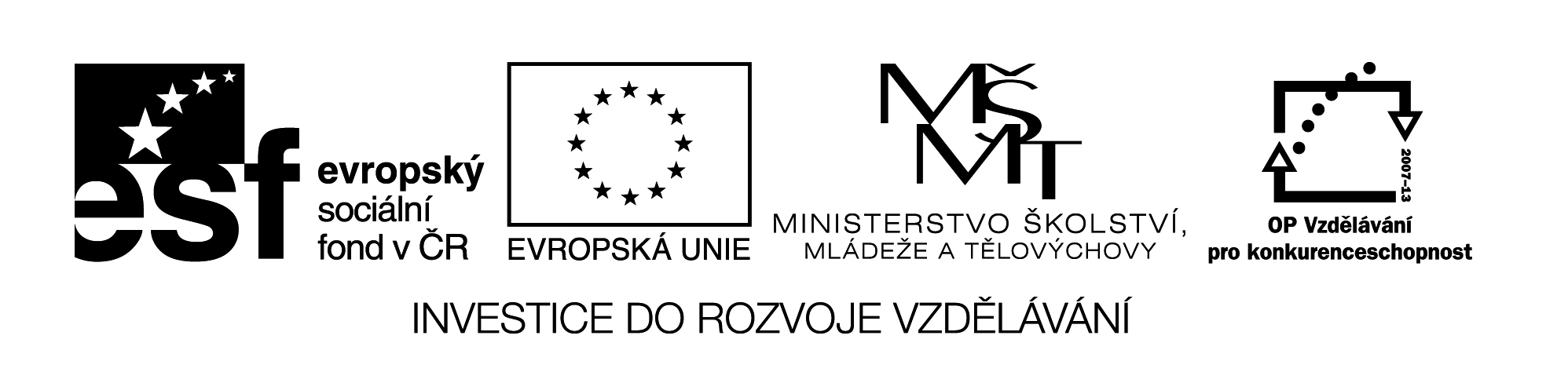 NAKUPUJEMEAPLATÍME
Vzdělávací materiál byl vytvořen v rámci projektu 
Inovace a zkvalitnění výuky na Slovanském gymnáziu
CZ.1.07/1.5.00/34.1088
LiDL
LiDL
Mezinárodní označení české koruny
Hmotnost  mandarinek je určena s přesností na gramy.
Z dané položky platíme daň 15 %.
Počet kusů daného výrobku, které jsme koupili.
Platíme nákup v hotovosti nebo platební kartou?
Platební karta
Z našeho účtu v bance je odečtena celková suma za nákup.

Například:		

262,04 Kč	Některé obchody zaokrouhlují
575,80 Kč	ceny vážených potravin (ovoce, zelenina,
115,22Kč	salámy, saláty, …) na desetiny koruny
213,40 Kč	a některé na setiny koruny.
Hotovost
Celková suma je zaokrouhlena následovně:
262,04 Kč    zaokrouhleno na    262,00 Kč
575,80 Kč    zaokrouhleno na    576,00 Kč
115,50 Kč    zaokrouhleno na    116,00 Kč
213,40 Kč    zaokrouhleno na    213,00 Kč
Globus
21% DPH 1
15% DPH 2
Zaokrouhlování cen
Některé obchody zaokrouhlují ceny vážených potravin jako jsou ovoce, zelenina, salámy, sýry, saláty, … na desetiny koruny (Globus) a jiné na setiny koruny (Terno, Lidl).
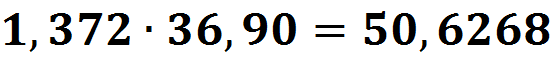 Cena banánů v Globusu                     50,60 Kč
Cena banánů  např. v Ternu             50,63 Kč